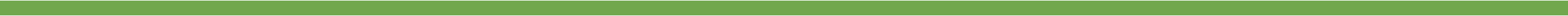 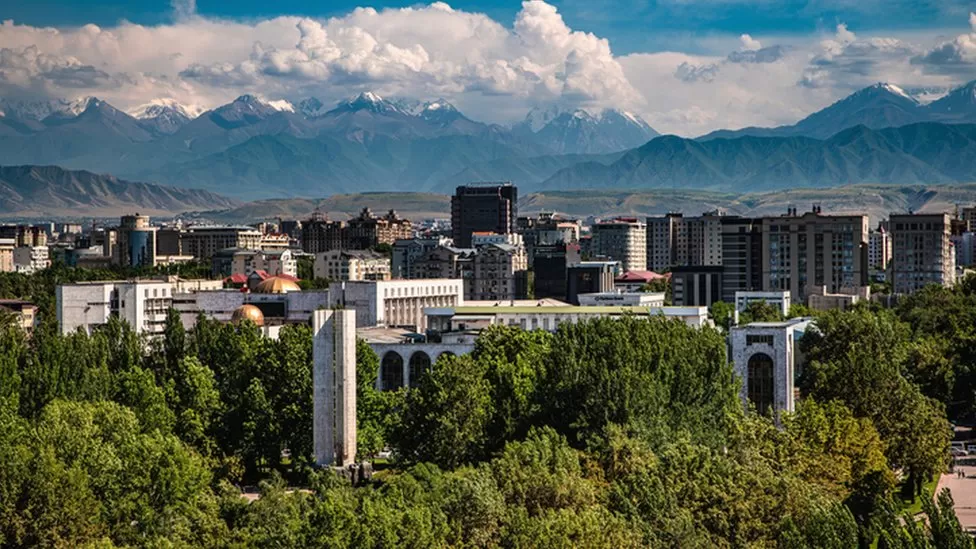 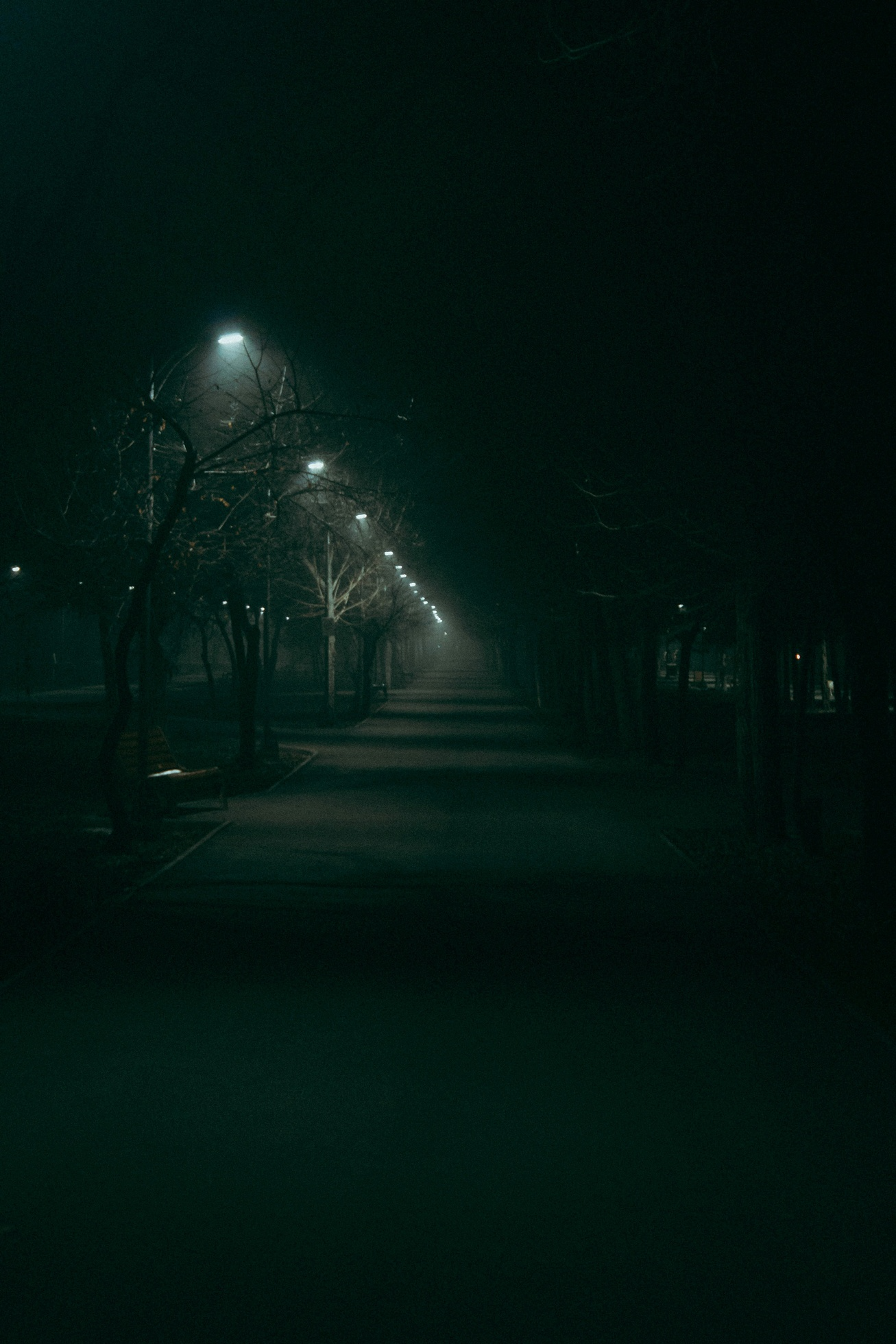 Strategies to improve social sector performance to accelerate national socio-economic development.
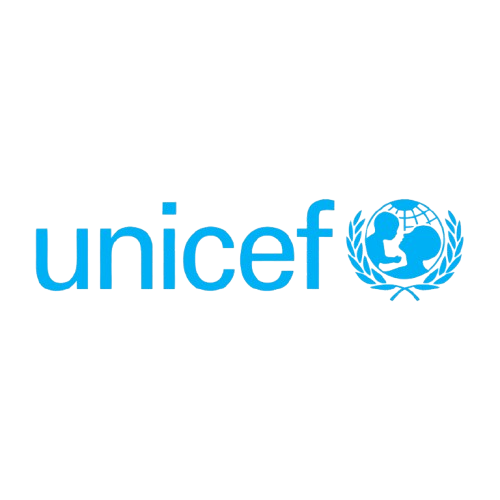 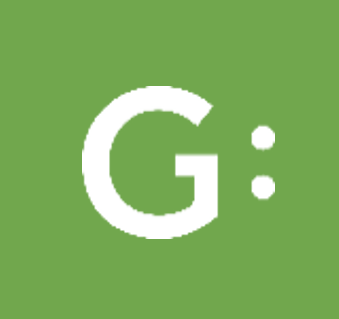 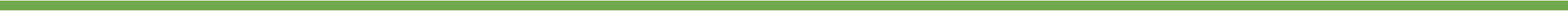 Low worker productivity and participation will limit the Kyrgyz Republic’s demographic dividend
Workforce Productivity is the Lowest in the Region
Projected Demographic Turnover in the Labor Market
180
Entry (Youth)
160
140
120
Exit (Retirement)
100
80
Per thousand
60
Labor Force Growth
40
20
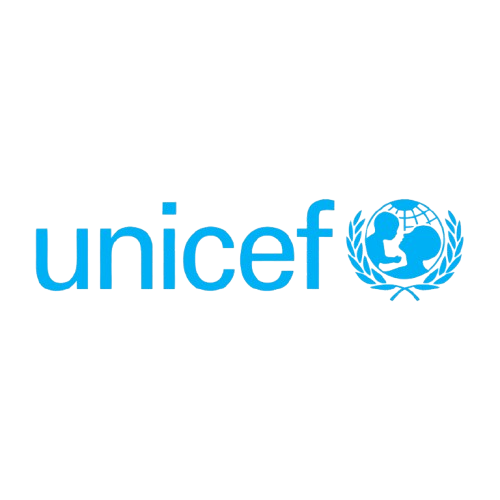 0
2060
2040
2020
1970
1990
2010
2030
2050
2070
2090
2080
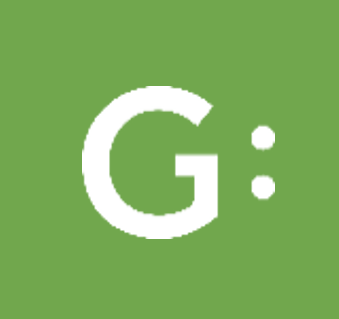 [Speaker Notes: https://www.imf.org/en/News/Articles/2024/03/04/pr2468-kyrgyz-republic-imf-executive-board-concludes-2023-article-iv-consultation]
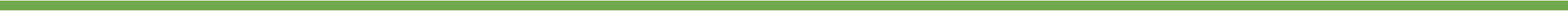 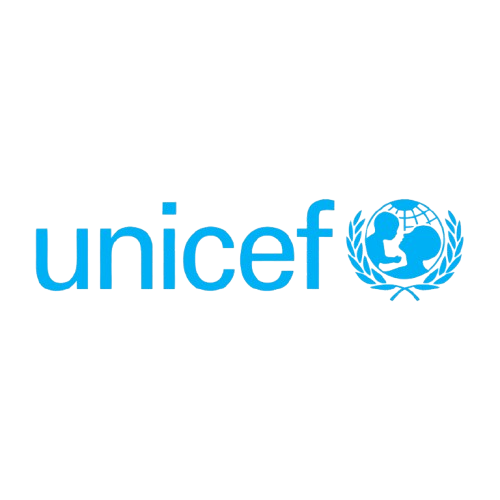 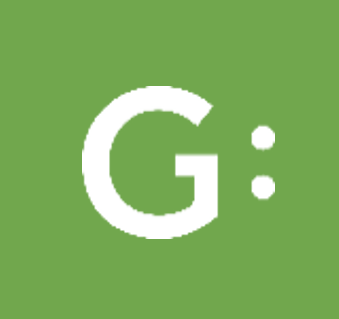 Strong social sector performance is critical to worker productivity and participation
Maximize Productivity of Workforce Entrants
Expand Participation and Productivity of Working Age Population
Prevent Early Workforce Exit
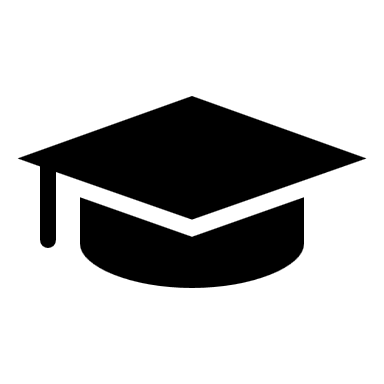 Education
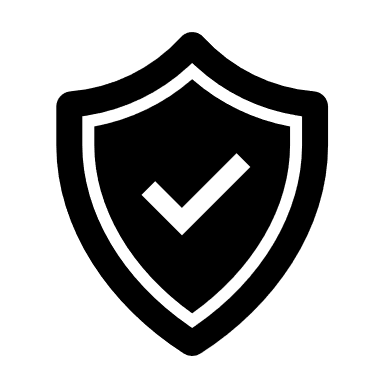 Health
Social Protection
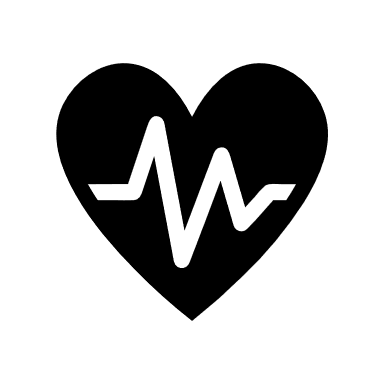 Reduces time not working and early retirement as a result of ill health or disability
Protects households from poverty so that they can invest in human capital

Supports labour force participation
Builds skills and attitudes for productivity
[Speaker Notes: The rise in early childhood education is likely a positive development toward raising skill levels. For example, students who received more than one year of pre-primary education performed better on the 2009 PISA tests than those who did not. Students who did not attend pre-primary scored 38 points lower in math, 36 points lower in science, and 45 points lower in reading than students who attended at least one year of pre-primary. Moreover, similar performance in skills testing between youth and older workers suggests students are not advancing skills from one generation to another (World Bank, 2019).]
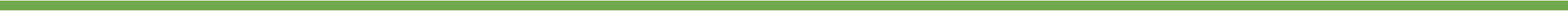 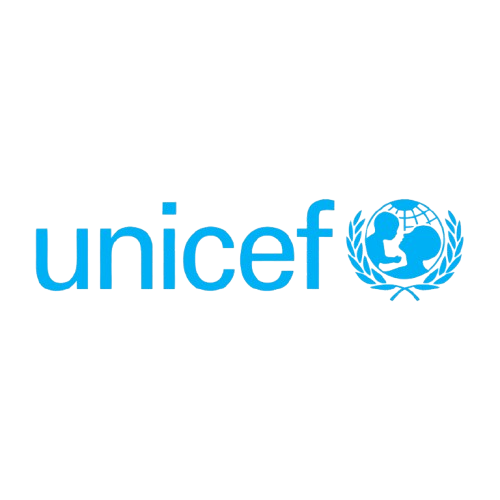 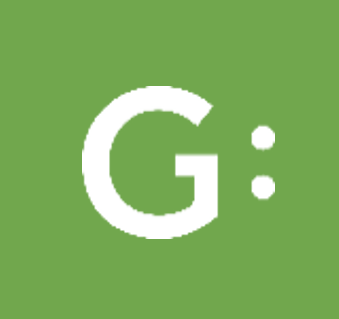 Strong performance in each social sector is necessary
for improved worker productivity and participation
Maximize Productivity of Workforce Entrants
Expand Participation and Productivity of Working Age Population
Prevent Early Workforce Exit
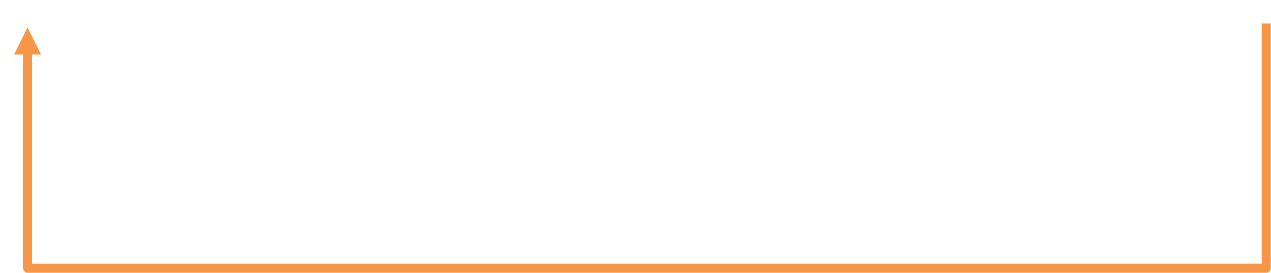 Better Education Promotes Better Health
Protection Against Monetary Poverty Improves Health Outcomes
A Skilled Workforce Requires Less Social Protection
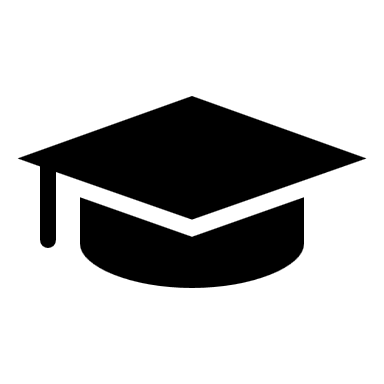 Education
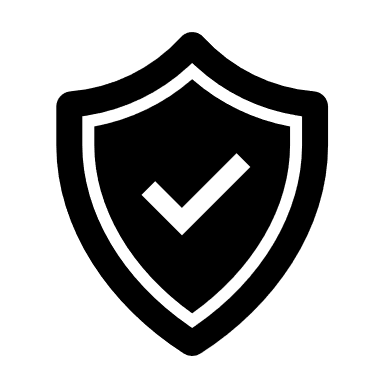 Health
Social Protection
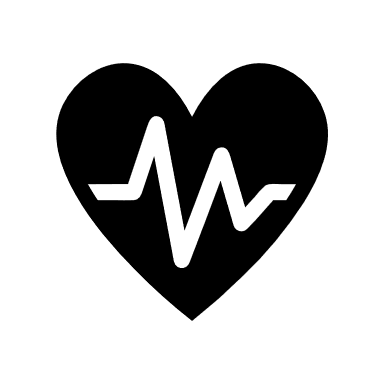 Reducing Child Poverty Improves Learning Outcomes
Reducing Disease and Disability Reduces the Need for Benefits
Healthier Children Learn More
[Speaker Notes: The rise in early childhood education is likely a positive development toward raising skill levels. For example, students who received more than one year of pre-primary education performed better on the 2009 PISA tests than those who did not. Students who did not attend pre-primary scored 38 points lower in math, 36 points lower in science, and 45 points lower in reading than students who attended at least one year of pre-primary. Moreover, similar performance in skills testing between youth and older workers suggests students are not advancing skills from one generation to another (World Bank, 2019).]
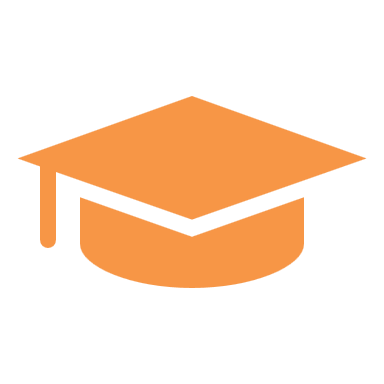 Education example
Social sector performance in the Kyrgyz Republic could improve
Best Performers
Kyrgyz Republic
Worst Performers
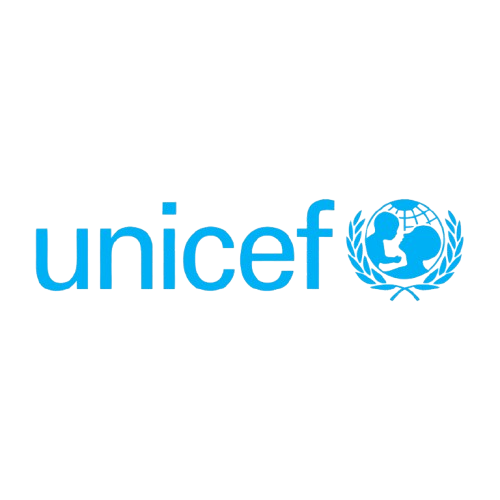 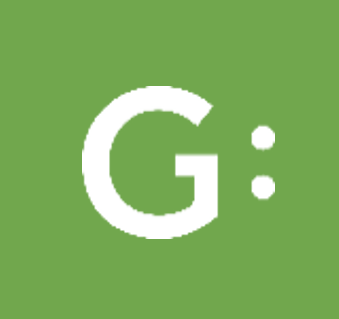 Health example
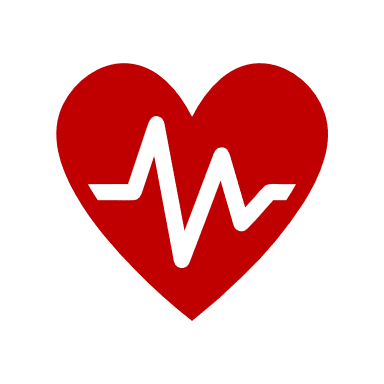 Social sector performance in the Kyrgyz Republic could improve
Kyrgyz Republic
Healthy life expectancy at birth (years)
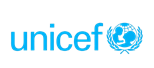 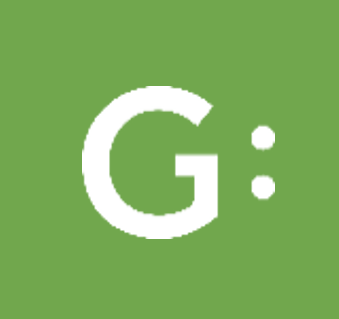 Government Health Spending per Capita (PPP)
Social protection example
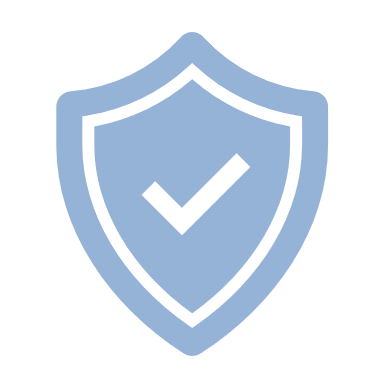 Social sector performance in the Kyrgyz Republic could improve
Social Protection System Performance
Best Performers
Population above $6.85 a day (PPP) 
(% of population)
Worst Performers
Kyrgyz Republic
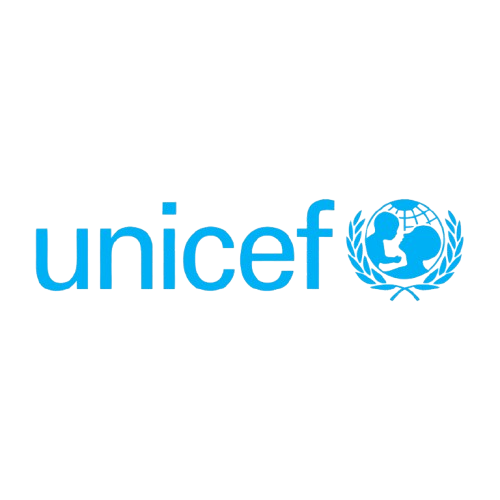 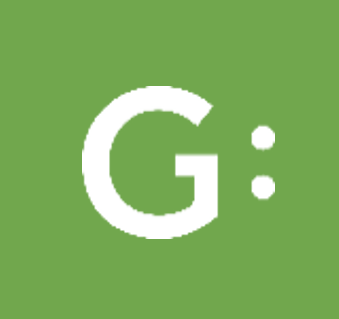 Social protection spending per capita (constant PPP)
Spend Enough & Spend Well on Social Sectors
Spend Well (Cost-effectively; Equitably)
Spend Enough
Ministry of Finance
Line Ministries
Social Sector Delivery
Allocate Within
Social Sectors
Raise & Allocate to
Outcomes
Social Sectors
Maximum Impact with Given Resources
Spending Adequacy and Aggregate Fiscal Discipline
Allocative Efficiency
Technical Efficiency
Using this framework, indicators are selected to represent the inter-related performance of spending and service delivery across the social sector transformation chain. All data is from government and publicly available sources.

This framework enables alignment on the challenges to improve sector performance, and the feasibility and pace of reform.
Comparison in spending trends for social and other sectors
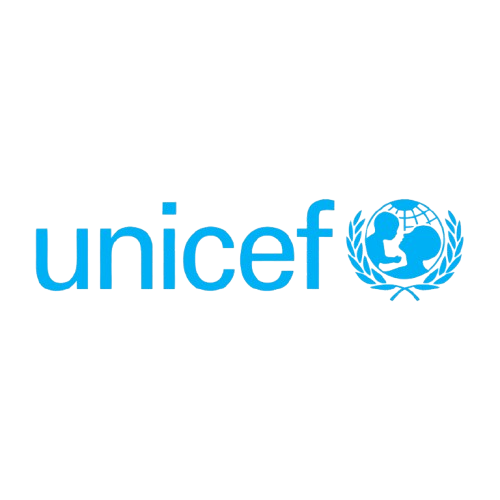 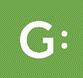 Social Sector Delivery
Outcomes
NCD Premature Mort.
Branded Medicine Use
Healthy Life Exp.
Catastrophic
Health Exp. (40)
Outpatient Contact pc
Hospital Admissions Per NCD Treatable at PHC level
Medicines as % OOP
Doctors per 100K
COPD
Diabetes
HTN
1.9
20
56
High
1.6
34
63
705
573
176
1.3
2.5
100K
Spend Enough & Spend Well (Cost-Effectively, Efficiently, and Equitably) on Social Sectors
Outcomes
Raise & Allocate to
Spend
Allocate Within Sectors
Social Sector Delivery
Service
Execution
By Category
% Source
Resource Availability
Mix , Use, Quality
Soms
GHE % GGE
Govern-ment
House
-hold
Prevent-
ion
Out-
patient
In-
patient
Branded Medicine Use
Hospital Admissions Per 100K by NCD
Outpatient Contacts per capita
Doctors per 100K
Healthy life expectancy at birth
4,200
Medical Goods (Inc. Pharmaceuticals)
MoH
MHIF
Health
Lowest
Highest
National
COPD
Diabetes
1.3
HTN
34
8
41
27
53
4
95
Per Capita
86
52
4
63
2.5
High
2
19
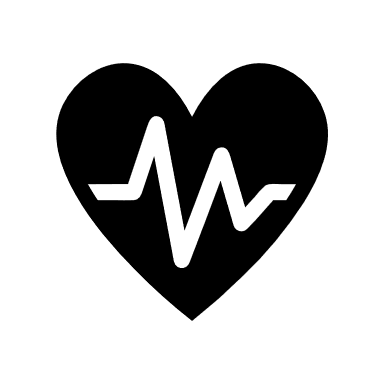 705
13
573
176
25
Service
Resource Availability
Execution
Mix , Use, Quality
By Category
% Source
Govern-ment
Grade 8 below basic
GEE % GGE
House
-hold
Teaching staff / Admin staff ratio
Pupil-teacher Ratio
38,000
GE
ECE
TVET
HE
Non-teachers
Learning Materials
Social Carers 
per 10K child
Labor Inspectors 
per 10K worker
Teachers
Wage
Capital
Ed
Primary
ECE
Secondary
39%
53%
1:3
3:1
ECE
GE
Reading
Mathematics
Per Student Enrolled
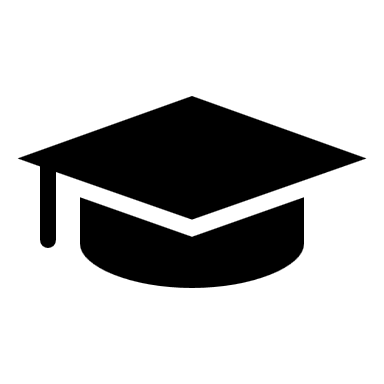 34
34
22
11
1
44
20
13
80
6
56
20
60
103
4
Low
Low
59%
13
26
24
Disabled (PwD)
Old-age pensions
Children
ALMPs
Maternity
Mix , Use, Quality
21
Resource Availability
7
70
1
<1
By Beneficiary Group
% Source
42,000
SP% GEE
Monetary poverty
Informally Employed
Formally Employed
Govern-ment
Targeting Accuracy
Early 
retirees
Social registry maturity
SP
Per Beneficiary
37%
27%
Children
Working-age
% Teachers following curriculum
ECE net attendance (ages 3-5)
34
16
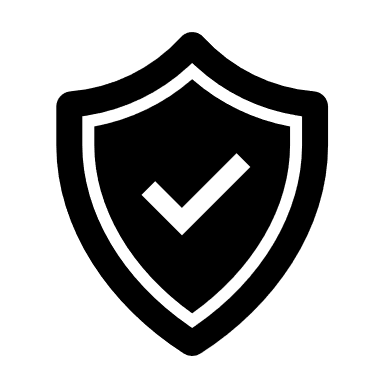 0
41
59
0.1
% schools operating multiple shifts
44
39
75
[Speaker Notes: HTN 30-70 - 41]
Social Sector Delivery
Outcomes
NCD Premature Mort.
Branded Medicine Use
Healthy Life Exp.
Catastrophic
Health Exp. (40)
Outpatient Contact pc
Hospital Admissions Per NCD Treatable at PHC level
Medicines as % OOP
Doctors per 100K
COPD
Diabetes
HTN
1.9
20
56
High
1.6
34
63
705
573
176
1.3
2.5
100K
Spend Enough & Spend Well (Cost-Effectively, Efficiently, and Equitably) on Social Sectors
Outcomes
Raise & Allocate to
Spend
Allocate Within Sectors
Social Sector Delivery
Service
Execution
By Category
% Source
Resource Availability
Mix , Use, Quality
Soms
GHE % GGE
Govern-ment
House
-hold
Prevent-
ion
Out-
patient
In-
patient
Branded Medicine Use
Hospital Admissions Per 100K by NCD
Outpatient Contacts per capita
Doctors per 100K
Healthy life expectancy at birth
4,200
Medical Goods (Inc. Pharmaceuticals)
MoH
MHIF
Health
Lowest
Highest
National
COPD
Diabetes
1.3
HTN
34
8
41
27
53
4
95
Per Capita
86
52
4
63
2.5
High
2
19
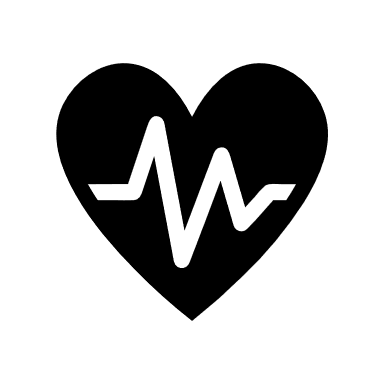 705
13
573
176
25
NSC
WHO/HAI
WHO (GHED, HAPT)
WHO
NSC
NSC
WHO
WHO (GHED, HAPT)
WHO (GHED, HAPT)
WHO Analysis (5Yr Avg.)
Service
Resource Availability
Execution
Mix , Use, Quality
By Category
% Source
Govern-ment
Grade 8 below basic
GEE % GGE
House
-hold
Teaching staff / Admin staff ratio
Pupil-teacher Ratio
38,000
GE
ECE
TVET
HE
Non-teachers
Learning Materials
Social Carers 
per 10K child
Labor Inspectors 
per 10K worker
Teachers
Wage
Capital
Ed
Primary
ECE
Secondary
39%
53%
1:3
3:1
ECE
GE
Reading
Mathematics
Per Student Enrolled
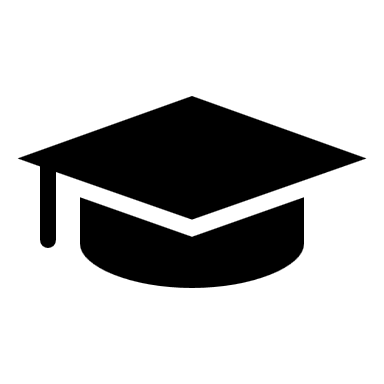 34
34
22
11
1
44
20
13
80
6
56
20
60
103
4
Low
Low
59%
13
26
24
Disabled (PwD)
Old-age pensions
Children
ALMPs
Maternity
World Bank (2021)
MICS 2023
WHO
MoF; ADB (202)
NSBA 2021
NSBA 2021
NSC; World Bank (2021)
MoF
MoF; NSC
MoF
MoF
Mix , Use, Quality
21
Resource Availability
7
70
1
<1
By Beneficiary Group
% Source
42,000
SP% GEE
Monetary poverty
Informally Employed
Formally Employed
Govern-ment
Targeting Accuracy
Early 
retirees
Social registry maturity
SP
Per Beneficiary
37%
27%
Children
Working-age
% Teachers following curriculum
ECE net attendance (ages 3-5)
34
16
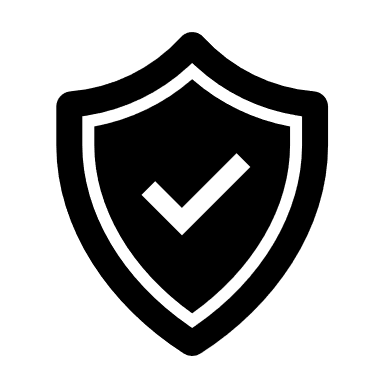 0
41
59
0.1
% schools operating multiple shifts
44
39
NSC
World Bank (2021)
MoF
World Bank (2024)
ILO/WFP/UNICEF/WB (2023)
MoF
ILO/WFP/UNICEF/WB (2023)
75
[Speaker Notes: World Bank (2021) PER: Education and Pensions chapters
ADB (2022) SECTOR ASSESSMENT (SUMMARY) SCHOOL EDUCATION
World Bank (2024) UbK Targetting assessment
ILO/WFP/UNICEF/WB (2023) Comprehensive Assessment of the System of Social Protection of the Population of the Kyrgyz Republic]
Possible Health Priority Areas 2025 - 2030
[Speaker Notes: CHILD CONTINUM OF SERVICES. SECTORS WORKING TOHEYER Doctor liscencing – Demographic Opportunities 2030 – WOMEN PROGRAMMES – 2030 12-16 they will come to the labour market]
Possible Education Priority Areas 2025 - 2030
[Speaker Notes: CHILD CONTINUM OF SERVICES. SECTORS WORKING TOHEYER Doctor liscencing – Demographic Opportunities 2030 – WOMEN PROGRAMMES – 2030 12-16 they will come to the labour market]
Possible Social Protection Priority Areas 2025 - 2030
[Speaker Notes: CHILD CONTINUM OF SERVICES. SECTORS WORKING TOHEYER Doctor liscencing – Demographic Opportunities 2030 – WOMEN PROGRAMMES – 2030 12-16 they will come to the labour market]